Министерство энергетики и жилищно-коммунального хозяйства Красноярского края
Система капитального ремонта многоквартирных домов в Красноярском крае
2014
Министерство энергетики и жилищно-коммунального хозяйства Красноярского края
1. Долгосрочное планирование
Региональная программа капитального ремонта на 30 лет
 (подлежит ежегодной актуализации)
Оценка технического состояния многоквартирных домов (далее – МКД)
Система капитального ремонта МКД
Формирование полного перечня всех  МКД, расположенных на территории региона
Краткосрочные планы реализации сроком до 3х лет
2. Финансовое обеспечение
Фонды капитального ремонта в МКД
Общие собрания собственников помещений в МКД по формированию Фондов капитального ремонта
Обязательные взносы на капитальный ремонт МКД
3. Организационная поддержка
Открытие счетов, спец.счетов для формирования Фондов капитального ремонта
Региональный оператор
Реализация мероприятий региональной программы капитального ремонта МКД
Контроль за формированием фондов капитального ремонта (Служба строительного надзора и жилищного контроля края; Росфиннадзор)
Система контроля
Контроль за расходованием фондов капитального ремонта (Служба строительного надзора и жилищного контроля края; Счетная палата края; Прокуратура края; Росфиннадзор)
2
Министерство энергетики и жилищно-коммунального хозяйства Красноярского края
Меры, принятые в  2013 году для создания системы капитального ремонта
Слайд 2
Министерство энергетики и жилищно-коммунального хозяйства Красноярского края
Основные характеристики МКД в региональной программе:
Всего  15773 МКД включено в программу, общая площадь которых составляет 46 млн кв.м., в том числе 41 млн кв.м. площадь квартир
Слайд 3
Министерство энергетики и жилищно-коммунального хозяйства Красноярского края
Основные этапы в 2014 году по организации системы капитального ремонта 
(с учетом изменений в ЖК РФ)
В целях методической поддержки собственников на сайте министерства энергетики и жилищно-коммунального хозяйства Красноярского края размещен подробный алгоритм действий, а также примерные образцы документов, которые необходимы для организации и проведения общих собраний собственников помещений в многоквартирных домах
Слайд 4
Министерство энергетики и жилищно-коммунального хозяйства Красноярского края
Пошаговая инструкция (что делать собственникам) размещена на сайте
gkh24.ru
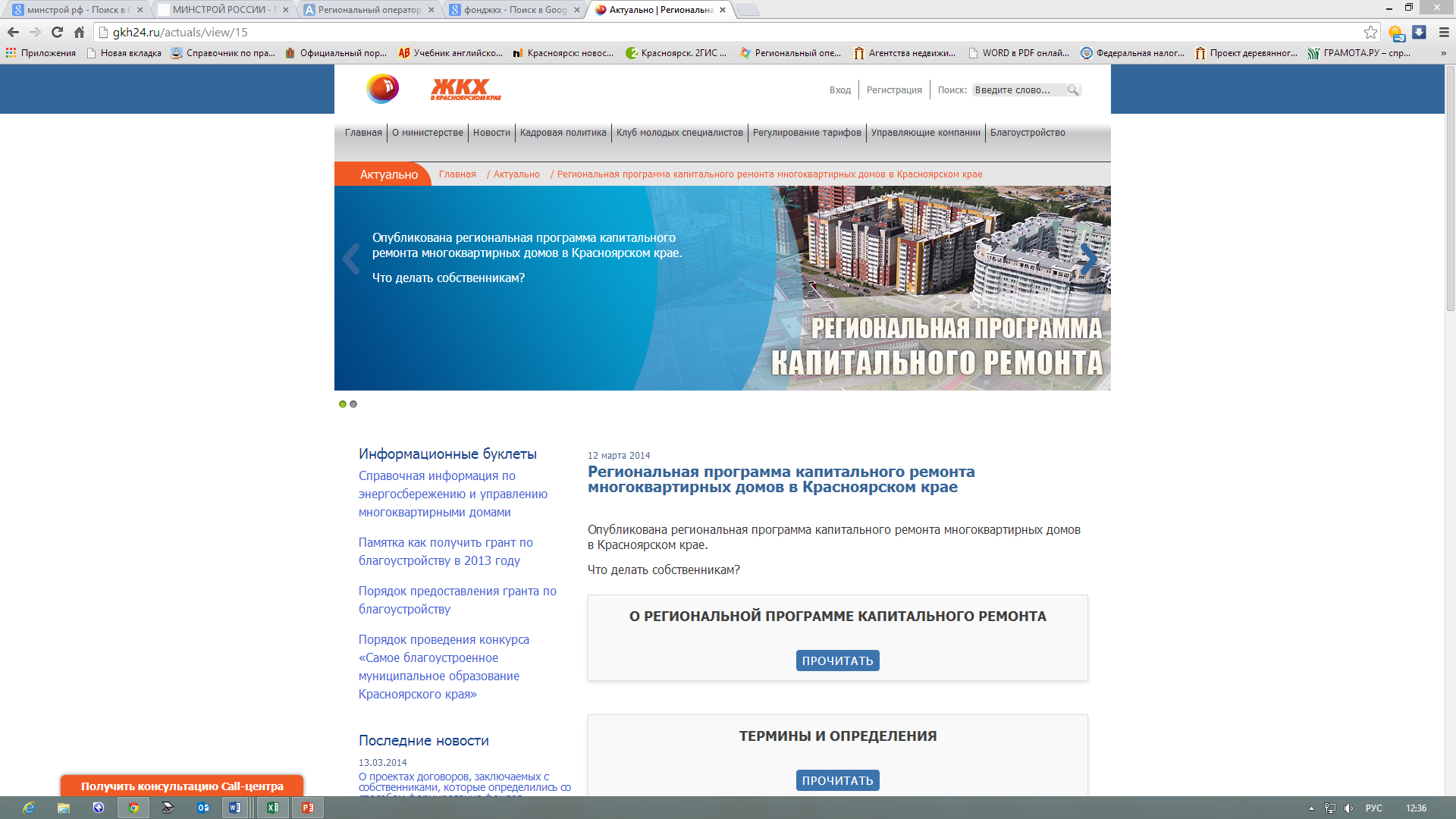 Слайд 5
Министерство энергетики и жилищно-коммунального хозяйства Красноярского края
Консультации населения по вопросам:- проведения общих собраний собственников, -формированию фондов капитального ремонта, -качеству предоставляемых ЖКУ - и иным вопросам в сфере ЖКХ,	можно получить по бесплатным телефонам Call-центра:8-800-333-70-07     для городов и районов края; 273-03-00                для города Красноярска
Слайд 6
Мероприятия, которые необходимо 
выполнить в 2014 году